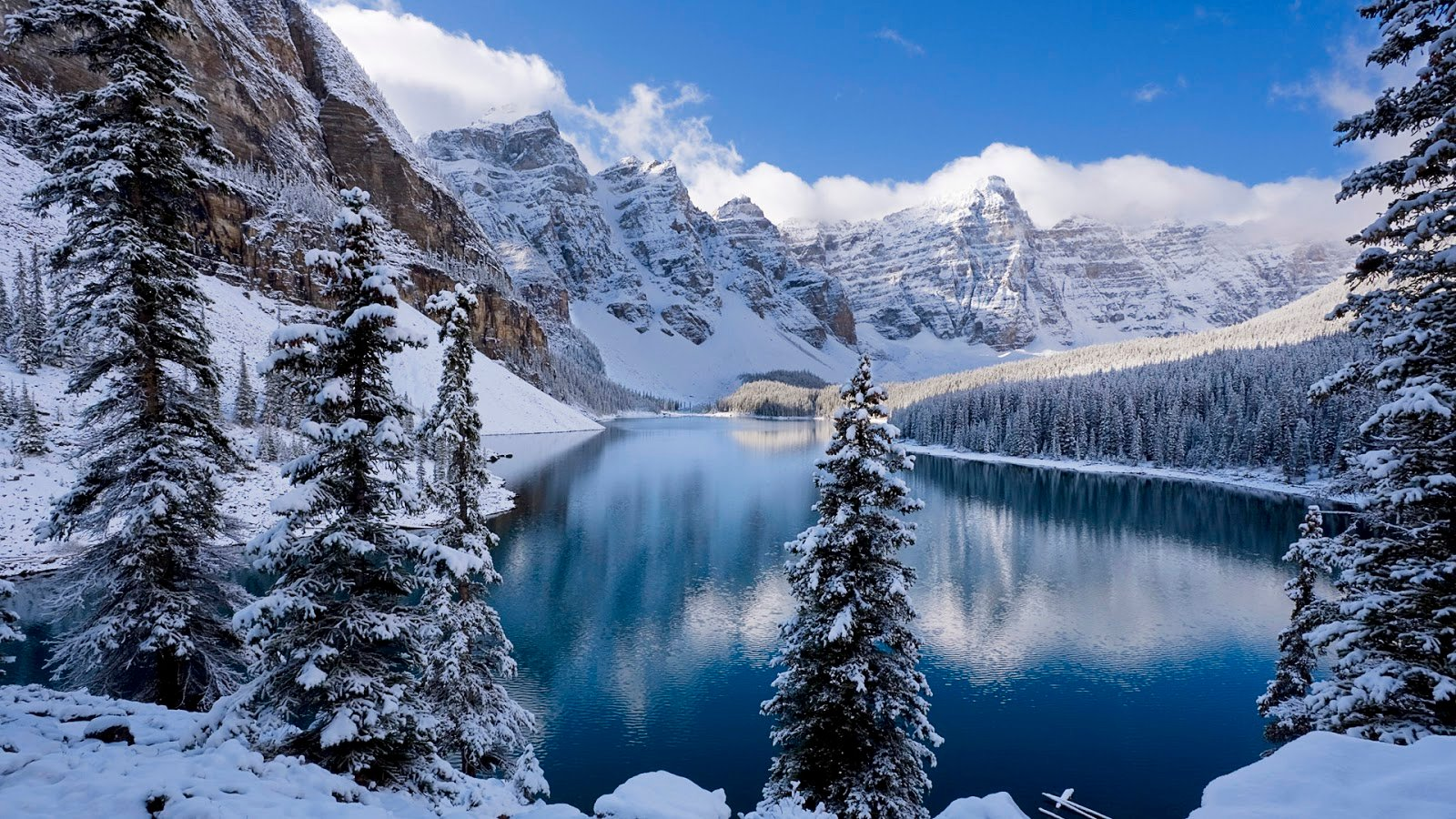 10 причин любить зиму
Работу выполнил Юозас Наркус ID 
Палангская гимназия
2021
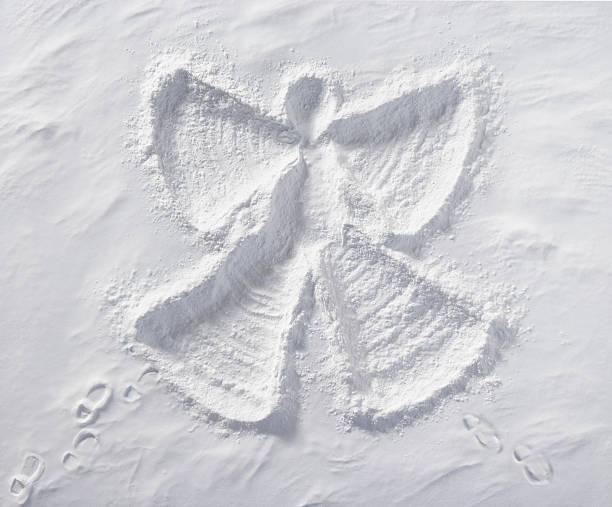 Зима хороша тем, что можно делать ангелов из снега.
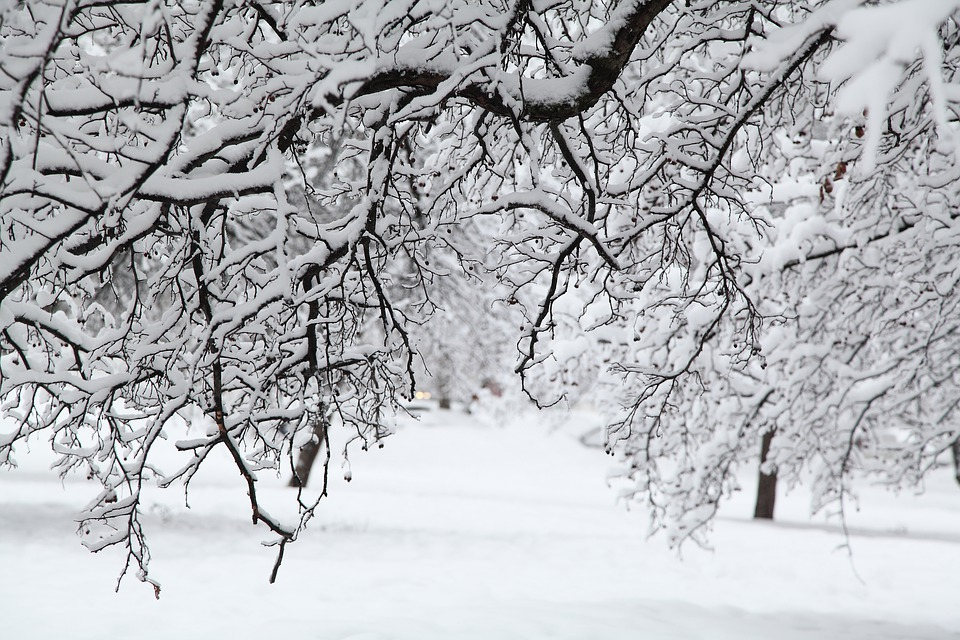 Зимой лучше, потому что  везде бело и красиво.
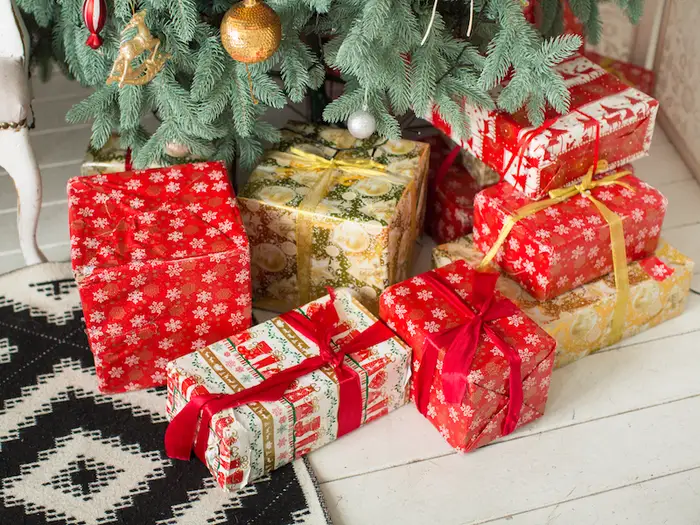 Дарите друзьям подарки!
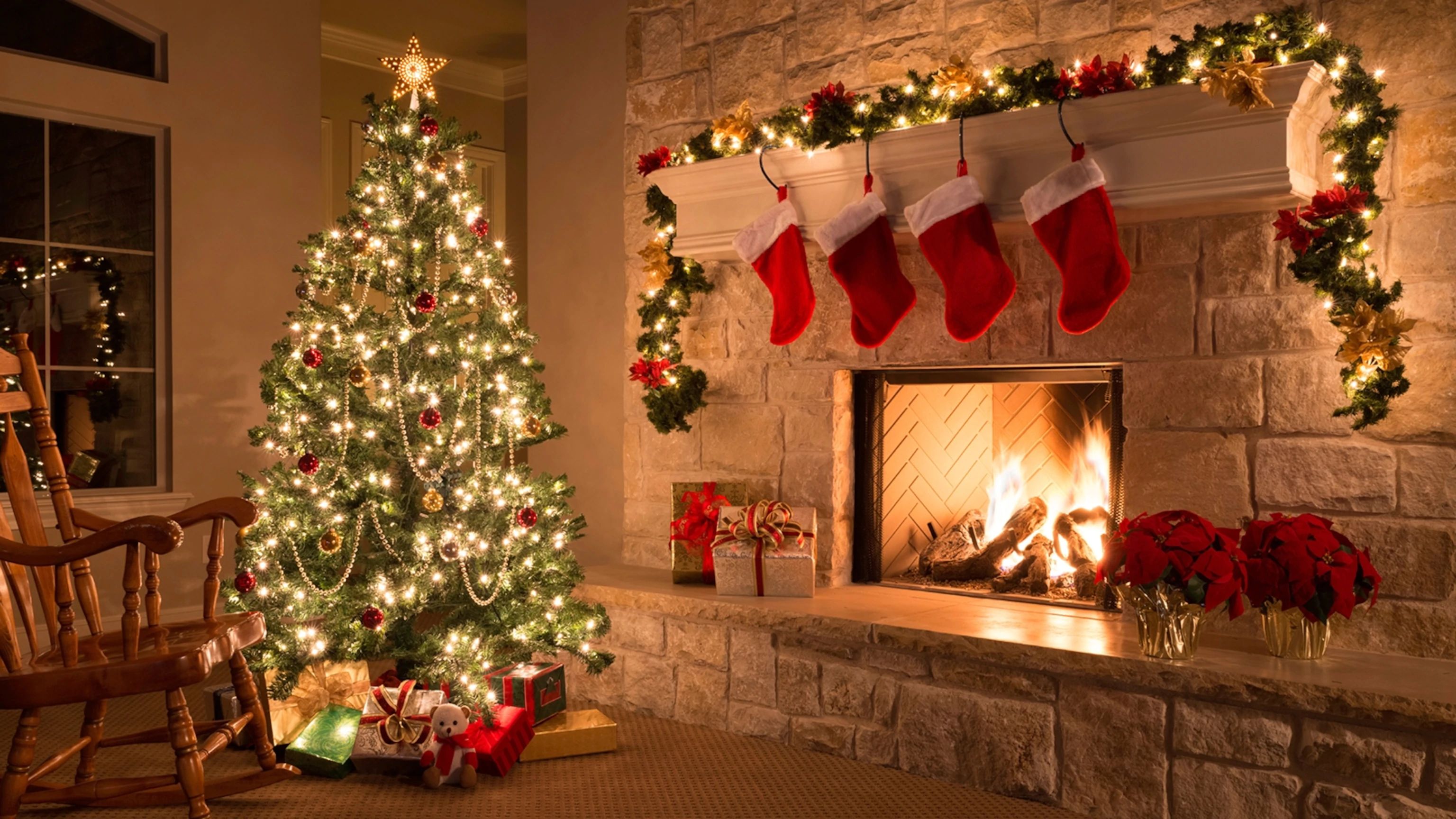 Во время Рождества мы можем расслабиться.
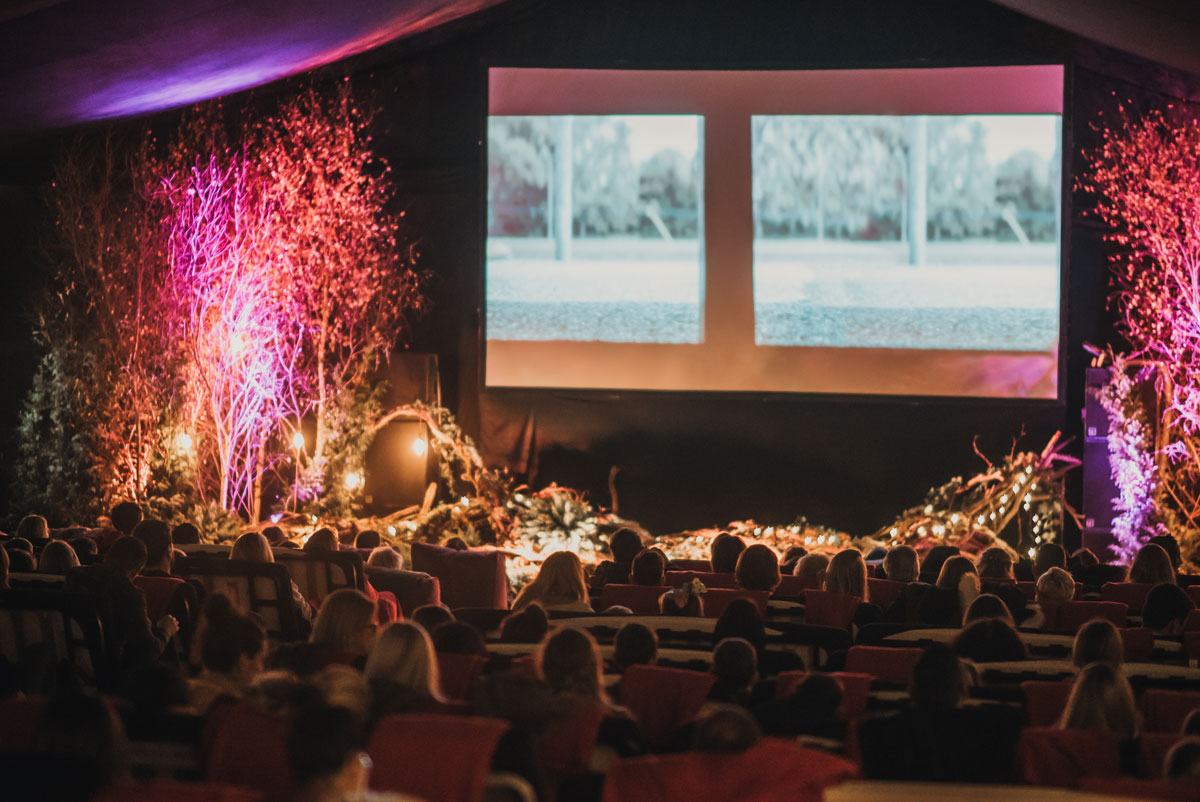 Мы можем пойти в кино, потому что погода холодная.
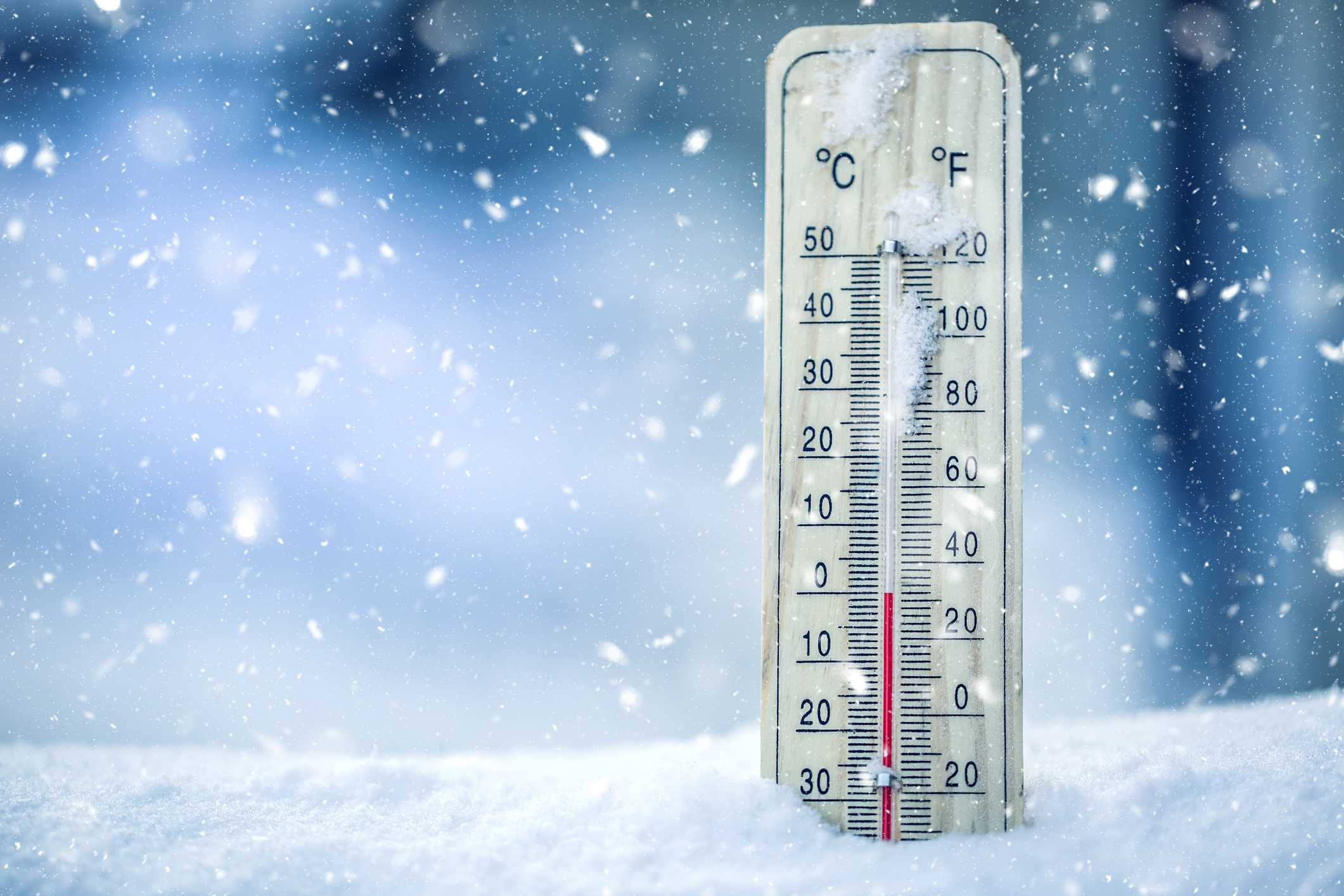 Лучше холод, чем жара.
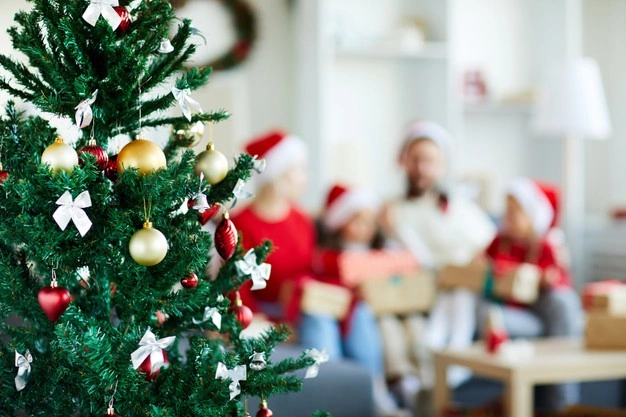 Проводите время с семьёй!
Спасибо за внимание!